The lives of significant individuals in the
past who have contributed to national and international achievements.  Should be
used to compare aspects of life in 
different periods.

Find answers to simple questions about the past from simple sources of information.  
Ask /answer relevant basic questions about the past.
Place known events and objects in chronological order.
Use common words and phrases relating to the passing of time.
Understand key features of events.
Identify some similarities and differences 
between ways of life in different periods.
Changes within living memory. Where appropriate, these should be used to reveal aspects of change in national life.

Find answers to simple questions about the past from simple sources of information.
Use common words and phrases relating to the passing of time.
Understand key features  of events.
Describe some simple similarities and differences.
Ask and answer relevant basic questions about the past.
Spring 1
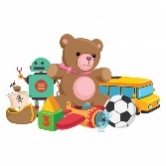 Our Local History
Why was Christopher Columbus brave?
1940-1960
1451-1506
1910-2021
Why are our toys
 more fun than gran/grandad’s?
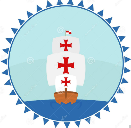 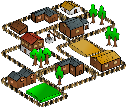 Changes within living memory. Where appropriate, these should be used to reveal aspects of change in national life.

Place known objects in chronological order.
Find answers to simple questions about the past from simple sources of information.
Use common words and phrases relating to the passing of time.
Sort artefacts from then’ and ‘now’.
Ask and answer relevant basic questions about the past.
Talk, draw or write about aspects of the past.
Identify some similarities and differences between ways of life in different periods.
Summer 1
Autumn 1
History
Year 1